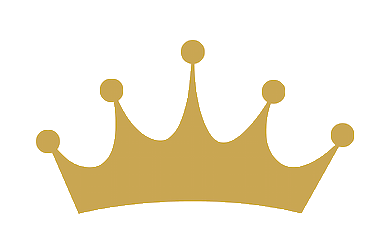 THE
KINGS
OF
JUDAH
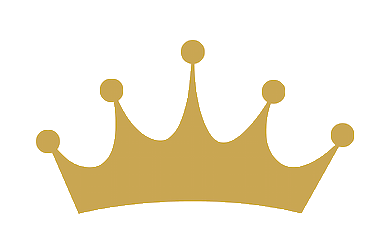 Sept 2 		Rehoboam
Sept 9 		Asa
Sept 16	Jehoshaphat
Sept 23 	Jehoram
Oct 7		Athaliah
Oct 21		Joash
Oct 28		Uzziah
Nov 11		Hezekiah
Nov 18		Manasseh
Nov 25		Josiah
THE
KINGS
OF
JUDAH
Kings



David






Rehoboam  /  Jeroboam
Joshua



and 



Judges
First Fathers
Big Family
Special Land
Great Blessing








ABRAHAM
Homeagain Heroes






Ezra
CHRIST: 
GOD’S
great plan!
Before the world began, GOD made a great plan!
Homesick Heroes
I build on
GOD’S plan!
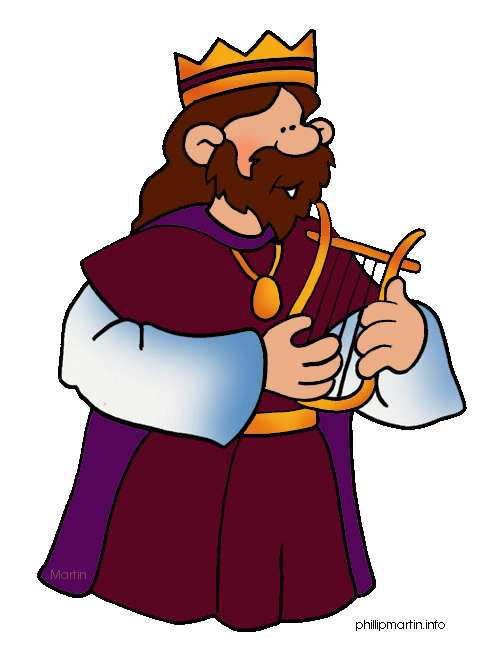 Moses
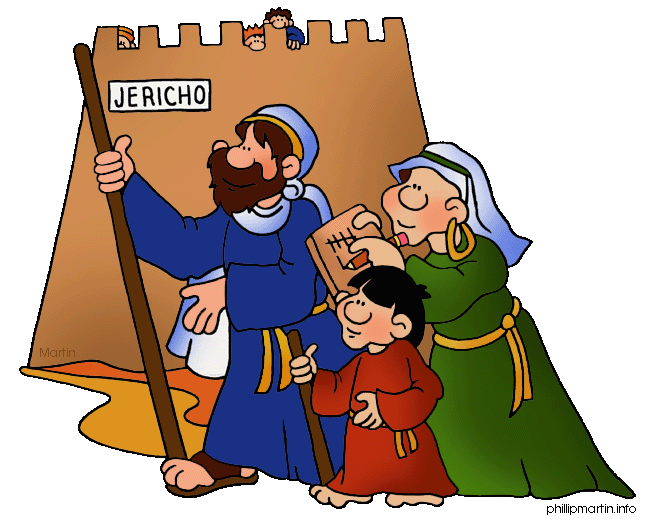 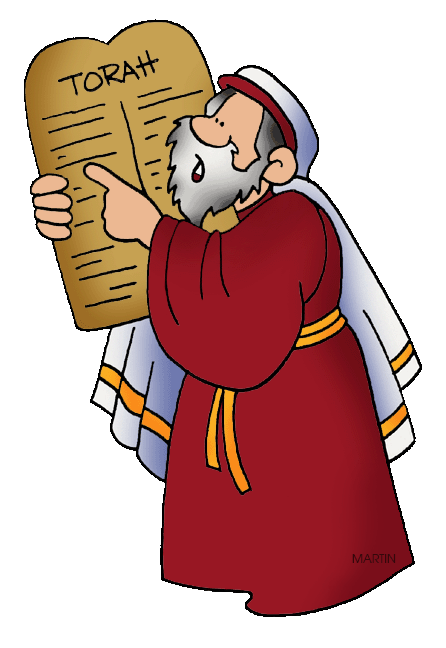 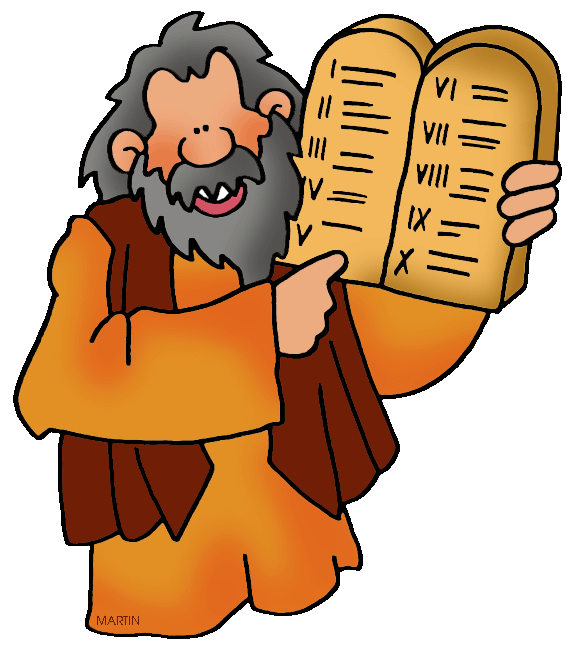 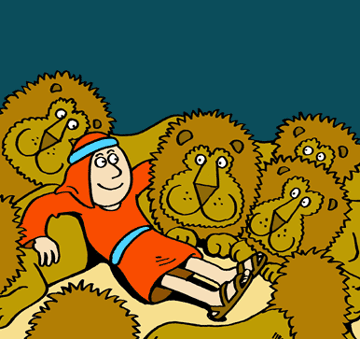 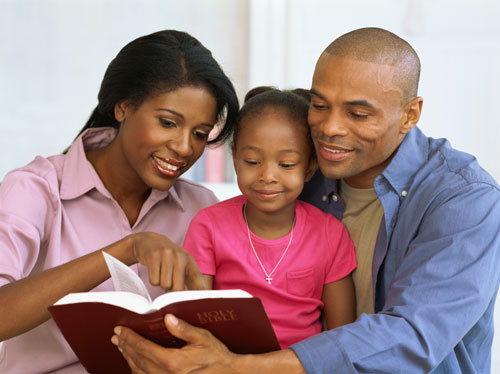 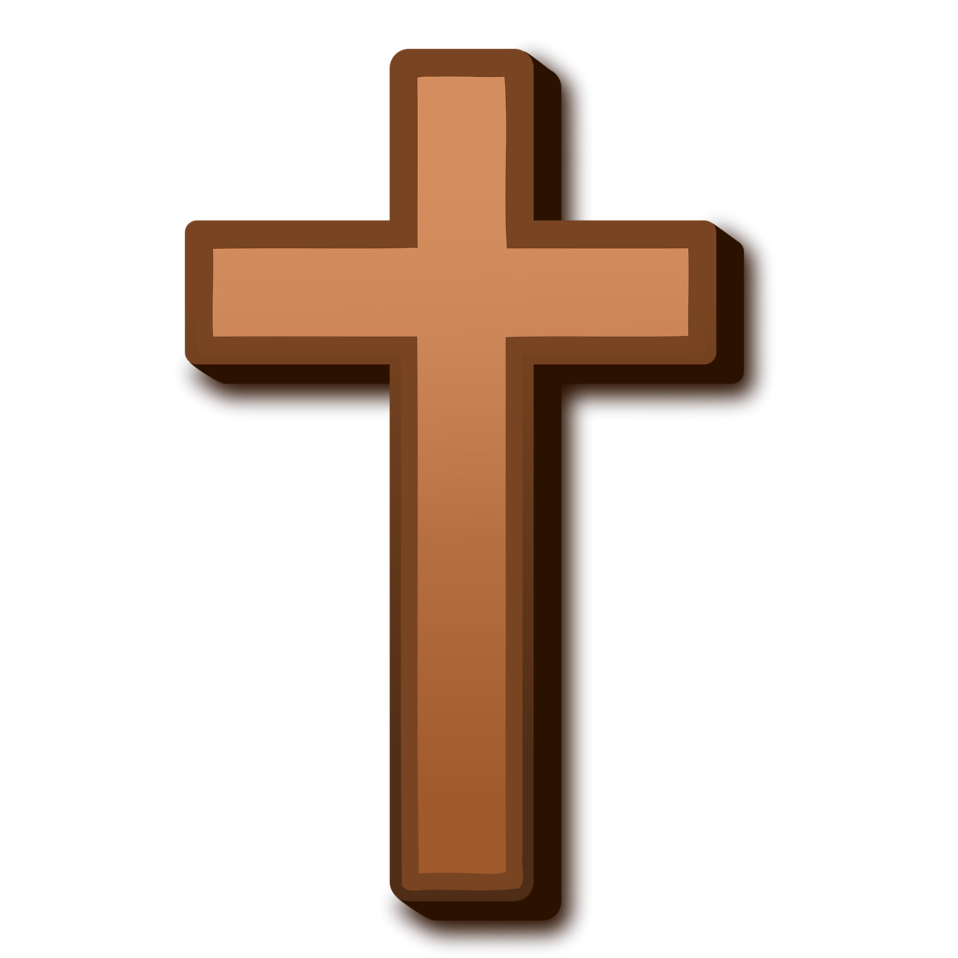 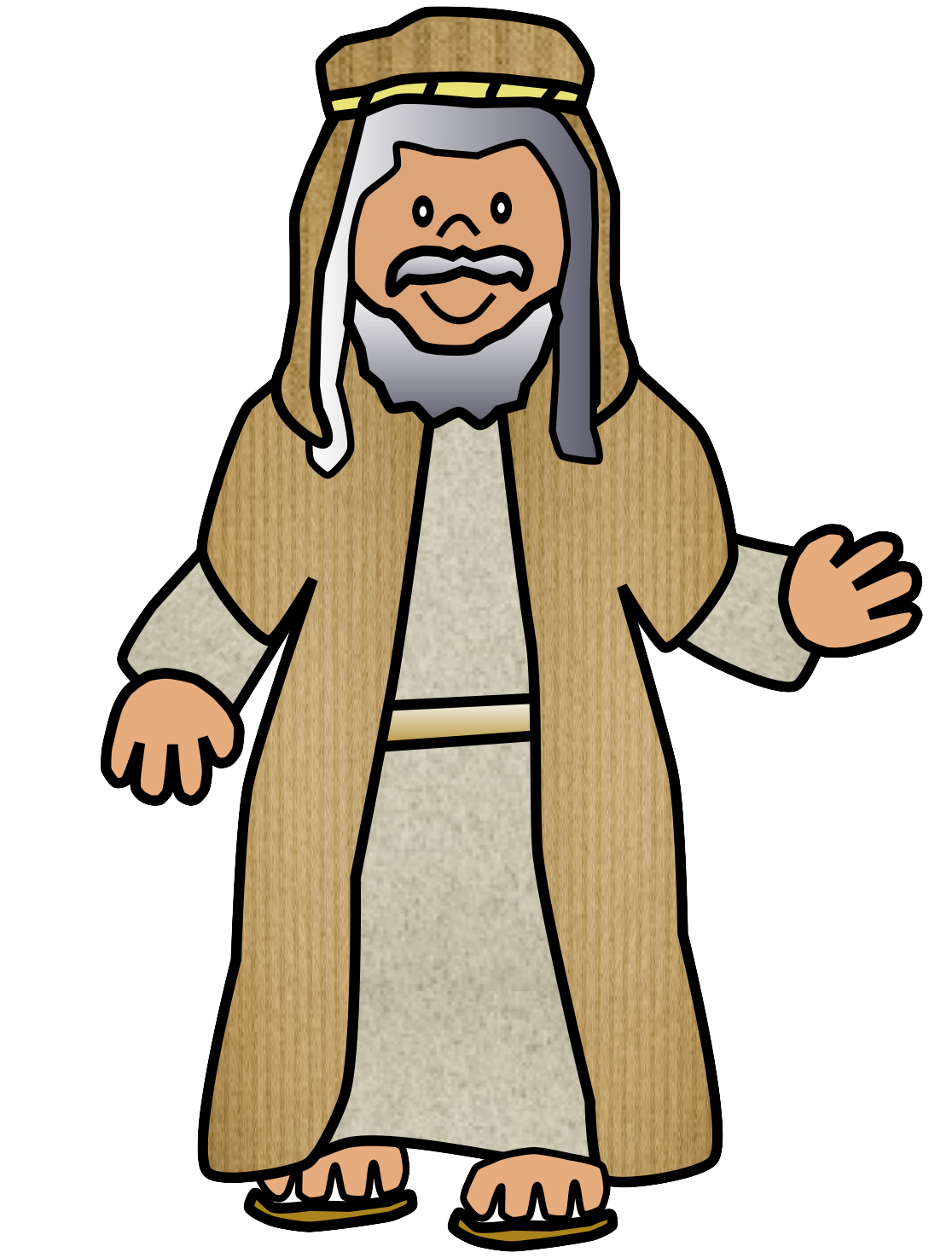 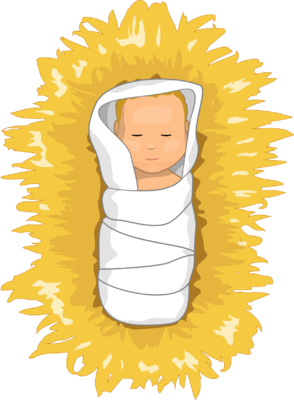 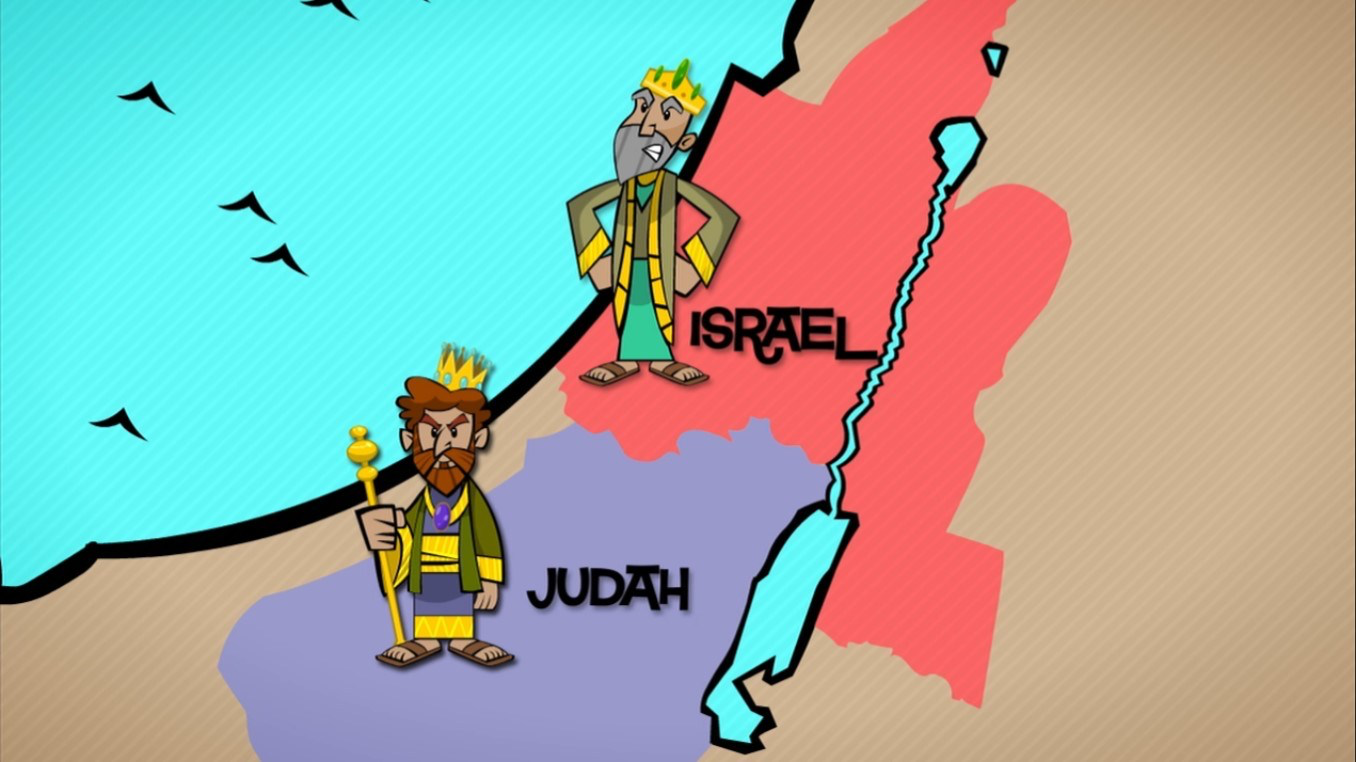 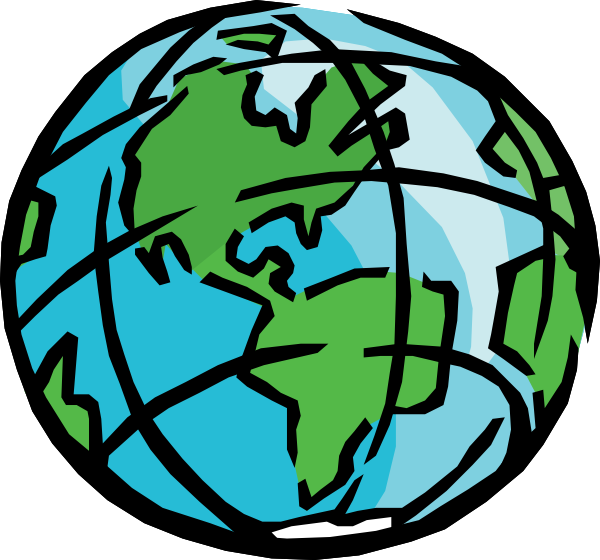 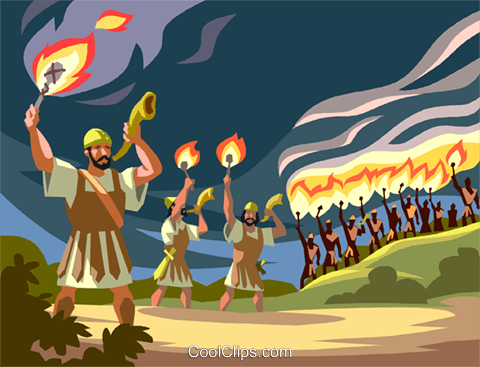 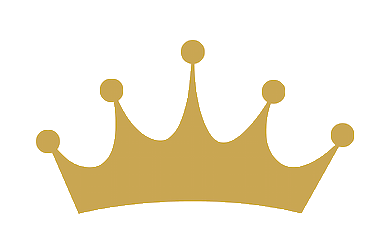 1 Kings
2 Kings
THE
931 BC
KINGS
722 BC
Northern Kingdom:
ISRAEL
1 Samuel
2 Samuel
OF
20 Kings in the North and South
JUDAH
586 BC
Saul
David
Solomon
40 yr
40 yr
40 yr
Southern Kingdom:
JUDAH
1 Chronicles
2 Chronicles
2 Chronicles 10:3-4
And they sent and called him. And Jeroboam and all Israel came and said to Rehoboam, “Your father made our yoke heavy. Now therefore lighten the hard service of your father and his heavy yoke on us, and we will serve you.”
2 Chronicles 10:6
Then King Rehoboam took counsel with the old men, who had stood before Solomon his father while he was yet alive, saying, “How do you advise me to answer this people?”
2 Chronicles 10:8
But he abandoned the counsel that the old men gave him, and took counsel with the young men who had grown up with him and stood before him.
2 Chronicles 10:10-11
And the young men who had grown up with him said to him, “Thus shall you speak to the people who said to you, ‘Your father made our yoke heavy, but you lighten it for us’; thus shall you say to them, ‘My little finger is thicker than my father’s thighs. And now, whereas my father laid on you a heavy yoke, I will add to your yoke. My father disciplined you with whips, but I will discipline you with scorpions.’”
2 Chronicles 12:1
When the rule of Rehoboam was established and he was strong, he abandoned the law of the LORD, and all Israel with him.
2 Chronicles 12:6
Then the princes of Israel and the king humbled themselves and said, “The LORD is righteous.”
2 Chronicles 12:8
“Nevertheless, they shall be servants to him, that they may know my service and the service of the kingdoms of the countries.”
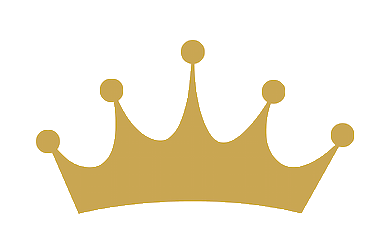 Proverbs 1:7
The fear of the LORD is the beginning 	of knowledge;
Fools despise wisdom and instruction.